2020 AHA/ACC Guideline for the Diagnosis and Treatment of Patients With Hypertrophic Cardiomyopathy
Developed in collaboration with and endorsed by the American Society of Echocardiography, American Academy for Thoracic Surgery, Heart Failure Society of America, Heart Rhythm Society, Society for Cardiovascular Angiography and Interventions, and Society for Cardiovascular Magnetic Resonance
Citation
This slide set is adapted from the 2020 AHA/ACC Guideline for the Diagnosis and Treatment of Patients with Hypertrophic Cardiomyopathy. Published online ahead of print November 20, 2020, available at: Circulation. https://www.ahajournals.org/doi/10.1161/CIR.0000000000000937 
and Journal of the American College of Cardiology published online ahead of print Nov. 20, 2020. J Am Coll Cardiol. http://www.jacc.org/doi/10.1016/j.jacc.2020.08.045
2020 Writing Committee Members*
Steve R. Ommen, MD, FACC, FAHA, Chair†
Seema Mital, MD, FACC, FAHA, FRCPC, Vice Chair†
*Writing committee members are required to recuse themselves from voting on sections to which their specific relationships with industry may apply; see Appendix 1 for detailed information. †ACC/AHA Representative. ‡ACC/AHA Joint Committee on Clinical Practice Guidelines Liaison. §HFSA Representative. ║ASE Representative. ¶ HRS Representative. # SCMR Representative. **AATS Representative. ††SCAI Representative. ‡‡Former Joint Committee on Clinical Practice Guidelines member; current member during the writing effort.
3
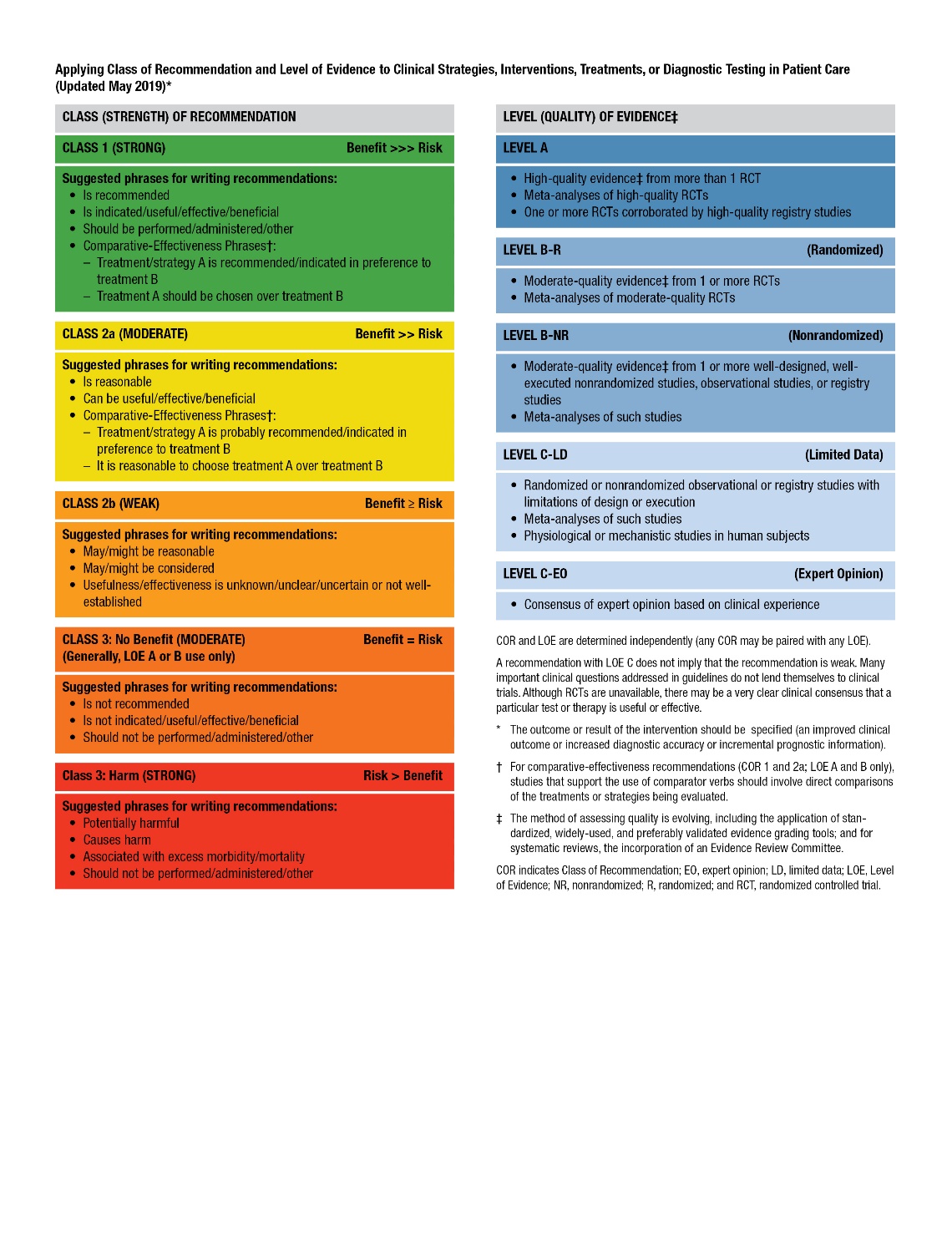 Table 2. ACC/AHA Applying Class of Recommendation and Level of Evidence to Clinical Strategies, Interventions, Treatments, or Diagnostic Testing in Patient Care (Updated May 2019)*
4
Top 10 Take-Home Messages
2020 Hypertrophic Cardiomyopathy Guidelines
5
Top 10 Take Home Messages
Shared decision-making, a dialogue between patients and their care team that includes full disclosure of all testing and treatment options, discussion of the risks and benefits of those options and, importantly, engagement of the patient to express their own goals, is particularly relevant in the management of conditions such as hypertrophic cardiomyopathy (HCM).
6
Top 10 Take Home Messages
2. Although the primary cardiology team can initiate  evaluation, treatment, and longitudinal care, referral to multidisciplinary HCM centers with graduated levels of expertise can be important to optimizing care for patients with HCM. Challenging treatment decisions—where reasonable alternatives exist, where the strength of recommendation is weak (e.g., any Class 2b decision) or is particularly nuanced, and for invasive procedures that are specific to patients with HCM—represent crucial opportunities to refer patients to these HCM centers.
7
Top 10 Take Home Messages
3. Counseling patients with HCM regarding the potential for genetic transmission of HCM is one of the cornerstones of care.  Screening first-degree family members of patients with HCM, using either genetic testing or an imaging/electrocardiographic surveillance protocol, can begin at any age and can be influenced by specifics of the patient/family history and family preference.  As screening recommendations for family members hinge on the pathogenicity of any detected variants, the reported pathogenicity should be reconfirmed every 2 to 3 years.
8
Top 10 Take Home Messages
4. Optimal care for patients with HCM requires cardiac imaging to confirm the diagnosis, characterize the pathophysiology for the individual, and identify risk markers  that may inform decisions regarding interventions for left ventricular outflow tract obstruction and SCD prevention.  Echocardiography continues to be the foundational imaging modality for patients with HCM.  Cardiovascular magnetic resonance imaging will also be helpful in many patients, especially those in whom there is diagnostic uncertainty, poor echocardiographic imaging windows, or where uncertainty persists regarding decisions around ICD placement.
9
Top 10 Take Home Messages
5. Assessment of an individual patient’s risk for SCD continues to evolve as new markers emerge (e.g., apical aneurysm, decreased left ventricular systolic function, and extensive gadolinium enhancement).  In addition to a full accounting of an individual’s risk markers, communication with patients regarding not just the presence of risk markers but also the magnitude of their individualized risk is key.  This enables the informed patient to fully participate in the decision-making regarding ICD placement, which incorporates their own level of risk tolerance and treatment goals.
10
Top 10 Take Home Messages
6. The risk factors for SCD in children with HCM carry different weights than those observed in adult patients; they vary with age and must account for different body sizes.  Coupled with the complexity of placing ICDs in young patients with anticipated growth and a higher risk of device complications, the threshold for ICD implantation in children often differs from adults.  These differences are best addressed at primary or comprehensive HCM centers with expertise in children with HCM.
11
Top 10 Take Home Messages
7. Septal reduction therapies (surgical septal myectomy and alcohol septal ablation), when performed by experienced HCM teams at dedicated centers, continue to improve in safety and efficacy such that earlier intervention may be possible in select patients with drug-refractory or severe outflow tract obstruction causing signs of cardiac decompensation.  Given the data on the significantly improved outcomes at comprehensive HCM centers, these decisions represent an optimal referral opportunity.
12
Top 10 Take Home Messages
8.	Patients with HCM and persistent or paroxysmal atrial fibrillation have a sufficiently increased risk of stroke such that oral anticoagulation with direct oral anticoagulants (or alternatively warfarin) should be considered the default treatment option independent of the CHA2DS2VASc score.  As rapid atrial fibrillation is often poorly tolerated in patients with HCM, maintenance of sinus rhythm and rate control are key pursuits in successful treatment.
13
Top 10 Take Home Messages
9.	Heart failure symptoms in patients with HCM, in the absence of left ventricular outflow tract obstruction, should be treated similarly to other patients with heart failure symptoms, including consideration of advanced treatment options (e.g., cardiac resynchronization therapy, left ventricular assist device transplantation).  In patients with HCM, an ejection fraction <50% connotes significantly impaired systolic function and identifies individuals with poor prognosis and who are at increased risk for SCD.
14
Top 10 Take Home Messages
10. Increasingly, data affirm that the beneficial effects of exercise on general health can be extended to patients with HCM.  Healthy recreational exercise (moderate intensity) has not been associated with increased risk of ventricular arrhythmia events in recent studies.  Whether an individual patient with HCM wishes to pursue more rigorous exercise/training is dependent on a comprehensive shared discussion between that patient and their expert HCM care team regarding the potential risks of that level of training/participation but with the understanding that exercise-related risk cannot be individualized for a given patient.
15
Shared Decision Making
16
Shared Decision-Making
17
Multidisciplinary Hypertrophic Cardiomyopathy Centers
18
Multidisciplinary Hypertrophic Cardiomyopathy Centers
19
Diagnosis, Initial Evaluation, and Follow-up
20
Clinical Diagnosis
21
Table 5. Clinical Features in Patients with “HCM* Phenocopies (Mimics)”
*HCM indicates hypertrophic cardiomyopathy
22
Figure 1. Evaluation and Testing for HCM
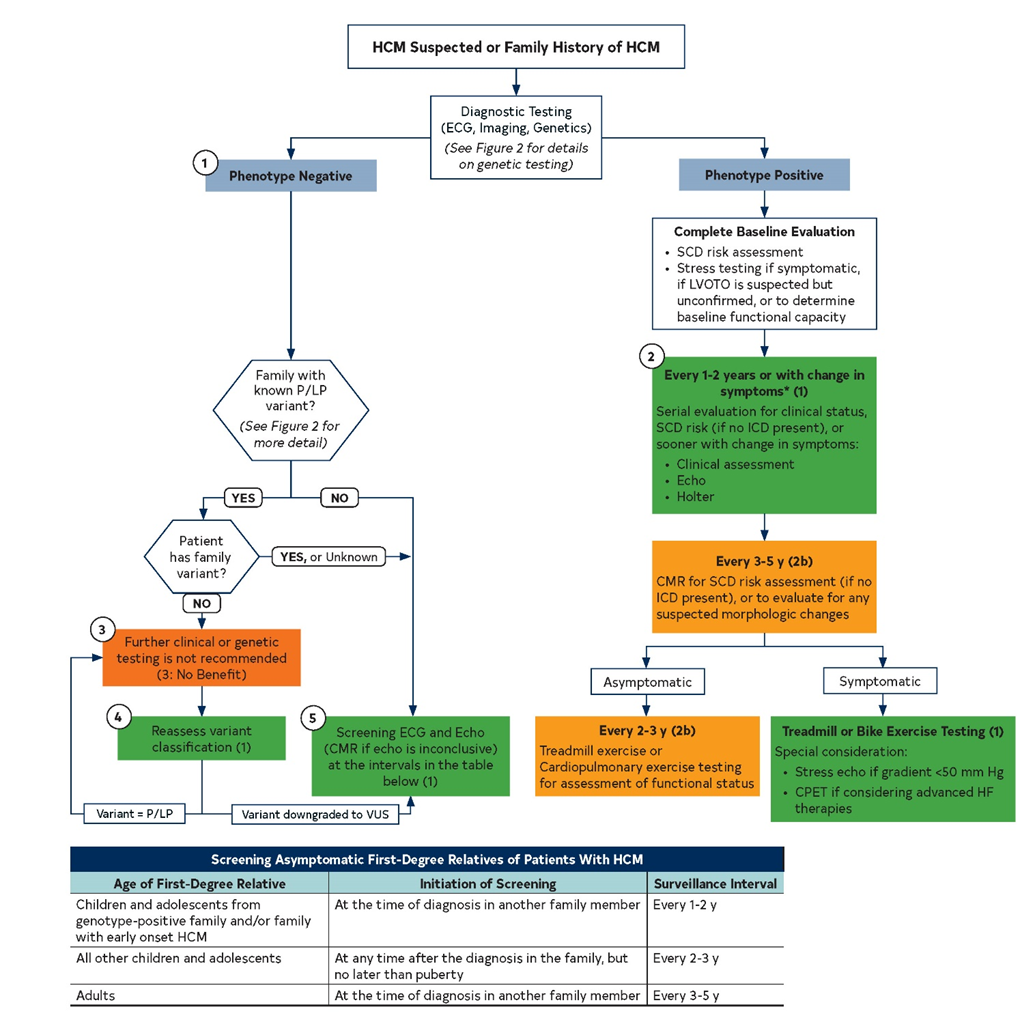 Colors correspond to the Class of Recommendation
 *The interval may be extended, particularly in adult patients who remain stable after multiple evaluations.
 
CMR indicates cardiovascular magnetic resonance; CPET, cardiopulmonary exercise test; ECG, electrocardiography/electrocardiogram; HCM, hypertrophic cardiomyopathy; HF, heart failure; ICD, implantable cardioverter-defibrillator; LVOTO, left ventricular outflow tract obstruction; P/LP, pathogenic or likely pathogenic variant; SCD, sudden cardiac death; and VUS, variant of unknown significance.
23
Figure 1. cont. Screening Asymptomatic First-Degree Relatives of Patients with HCM
24
Echocardiography
25
Echocardiography
26
Echocardiography
27
Echocardiography
28
Echocardiography
29
Echocardiography
30
Table 6. Screening with Electrocardiography and 2D Echocardiography in Asymptomatic Family Members*
*Includes all asymptomatic, phenotype-negative first-degree relatives deemed to be at-risk for developing HCM based on family history or genotype status and may sometimes include more distant relatives based on clinical judgment. Screening interval may be modified (e.g., at onset of new symptoms or in families with a malignant clinical course or late-onset HCM).
ECG indicates electrocardiogram; Echo, echocardiogram; and HCM, hypertrophic cardiomyopathy.
31
Cardiovascular Magnetic Resonance Imaging
32
Cardiovascular Magnetic Resonance Imaging
33
Cardiac Computed Tomography (CT)
34
Heart Rhythm Assessment
35
Heart Rhythm Assessment
36
Heart Rhythm Assessment
37
Angiography and Invasive Hemodynamic Assessment
38
Exercise Stress Testing
39
Exercise Stress Testing
40
Exercise Stress Testing
41
Genetics and Family Screening
42
Genetics and Family Screening
*Strong evidence HCM genes include, at the time of this publication: MYH7, MYBPC3, TNNI3, TNNT2, TPM1, MYL2, MYL3, and ACTC1.
43
Genetics and Family Screening
44
Genetics and Family Screening
45
Genetics and Family Screening
46
Figure 2. HCM Index Case Targeted Gene Testing
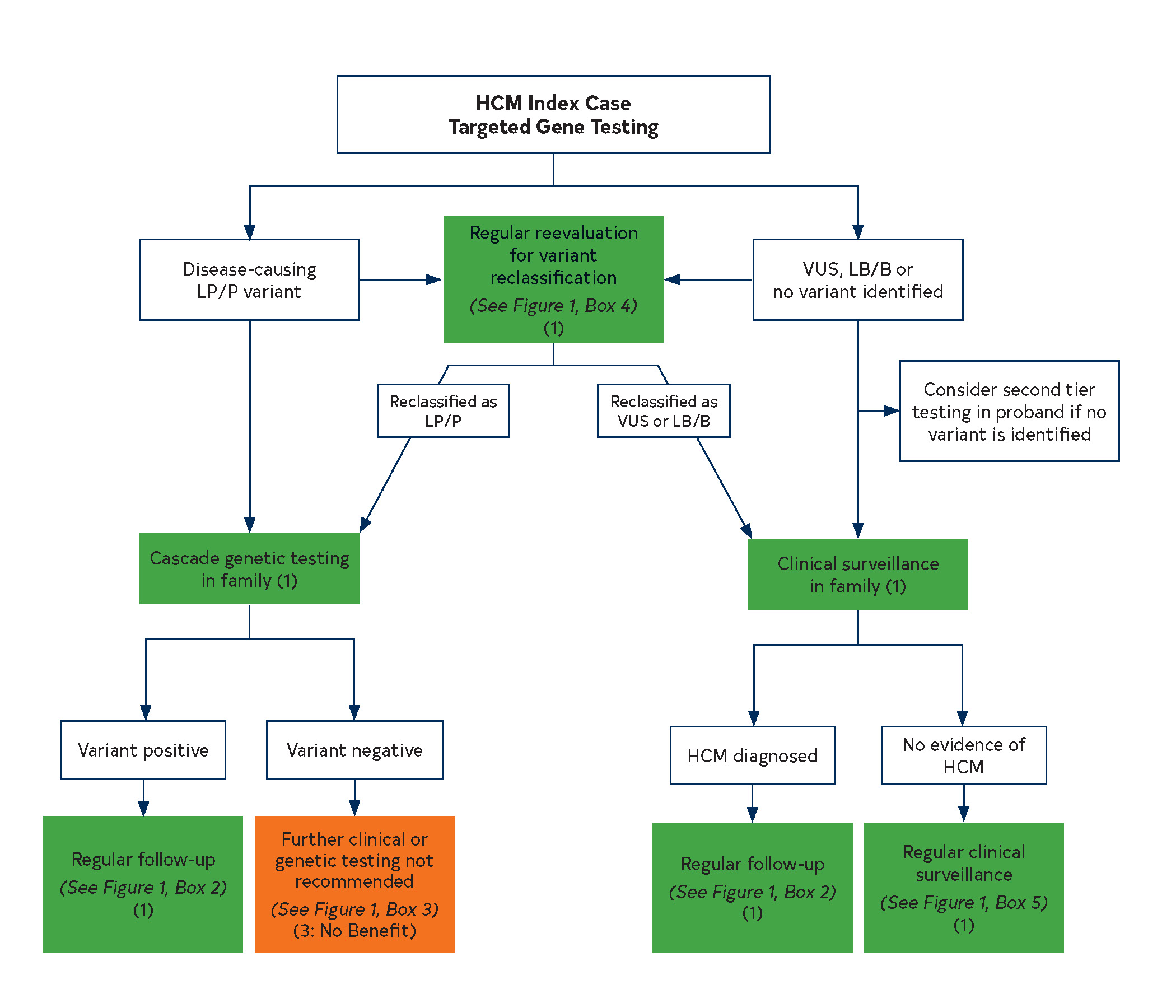 Colors correspond to the Class of Recommendation in Table 2.
HCM indicates hypertrophic cardiomyopathy; LB/B, likely benign/benign; LP/P, likely pathogenic or  pathogenic; and VUS, variant of unknown significance.
47
Genotype-Positive, Phenotype-Negative
48
Sudden Cardiac Risk (SCD) Assessment and Prevention
49
SCD Risk Assessment
50
SCD Risk Assessment
51
SCD Risk Assessment
52
Patient Selection for ICD Placement
53
Patient Selection for ICD Placement
54
Patient Selection for ICD Placement
55
Patient Selection for ICD Placement
56
Patient Selection for ICD Placement
57
Table 7. Established Clinical Risk Factors for HCM Sudden Death Risk Stratification
58
CMR indicates cardiovascular magnetic resonance; ICD, implantable cardioverter-defibrillator; LGE, late gadolinium enhancement; LV, left ventricular; LVH, left ventricular hypertrophy; LVOTO, left ventricular outflow tract obstruction; NSVT, nonsustained ventricular tachycardia; and SCD, sudden cardiac death.
Device Selection Considerations
59
Selection of ICD Device Type
60
Selection of ICD Device Type
61
Selection of ICD Device Type
62
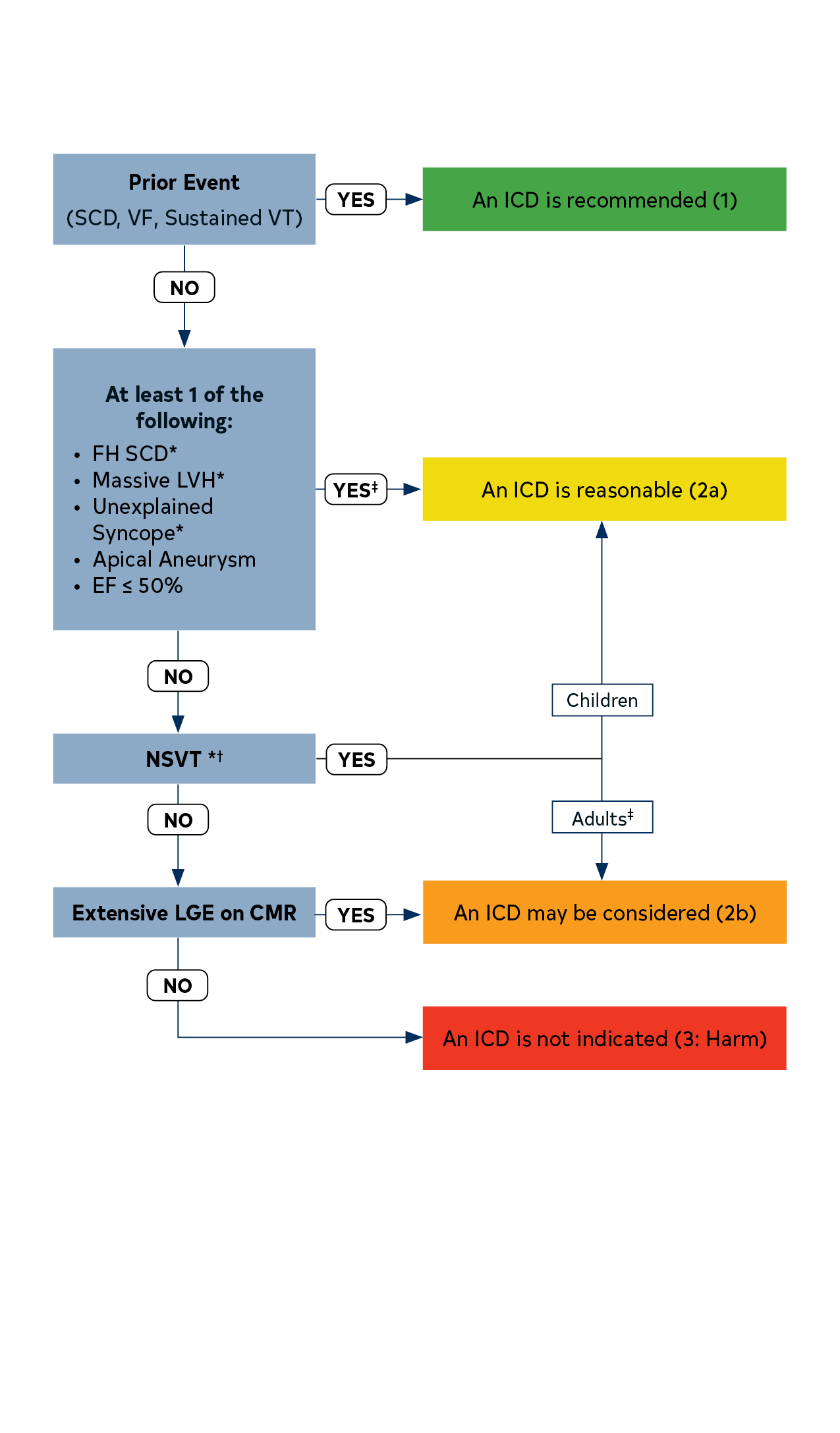 Figure 3. ICD Patient Selection
Colors correspond to the Class of Recommendation in Table 2.

*ICD decisions in pediatric patients with HCM are based on ≥1 of these major risk factors: family history of HCM SCD, NSVT on ambulatory monitor, massive LVH, and unexplained syncope.

†In patients >16 years of age, 5-year risk estimates can be considered to fully inform patients during shared decision-making discussions.

‡It would seem most appropriate to place greater weight on frequent, longer, and faster runs of NSVT.

CMR indicates cardiovascular magnetic resonance; EF, ejection fraction; FH, family history; HCM, hypertrophic cardiomyopathy; ICD, implantable cardioverter-defibrillator; LGE, late gadolinium enhancement; LVH, left ventricular hypertrophy; NSVT, nonsustained ventricular tachycardia; SCD, sudden cardiac death; VF, ventricular fibrillation; and VT, ventricular tachycardia.
63
Management of Symptomatic Patients with Obstructive Hypertrophic Cardiomyopathy
64
Pharmacologic Management of Patients With Obstructive HCM
*Symptoms include effort-related dyspnea or chest pain; and occasionally other exertional symptoms (e.g., syncope, near syncope) that are attributed to LVOTO and interfere with everyday activity or quality of life.
65
Pharmacologic Management of Patients With Obstructive HCM
*Symptoms include effort-related dyspnea or chest pain; and occasionally other exertional symptoms
 (e.g., syncope, near syncope) that are attributed to LVOTO and interfere with everyday activity or quality of life.
66
Pharmacologic Management of Patients With Obstructive HCM
67
Invasive Treatment of Symptomatic Patients with Obstructive HCM
68
Invasive Treatment of Symptomatic Patients with Obstructive HCM
*General eligibility criteria for septal reduction therapy:
Clinical: Severe dyspnea or chest pain (usually NYHA functional class III or class IV), or occasionally other exertional symptoms (e.g., syncope, near syncope), when attributable to LVOTO, that interferes with everyday activity or quality of life despite optimal medical therapy. 
Hemodynamic: Dynamic LVOT gradient at rest or with physiologic provocation with approximate peak gradient of ≥50 mm Hg, associated with septal hypertrophy and SAM of mitral valve. 
Anatomic: Targeted anterior septal thickness sufficient to perform the procedure safely and effectively in the judgment of the individual operator.
†Comprehensive or primary HCM centers with demonstrated excellence in clinical outcomes for these procedures
69
Invasive Treatment of Symptomatic Patients with Obstructive HCM
70
Invasive Treatment of Symptomatic Patients with Obstructive HCM
*General eligibility criteria for septal reduction therapy:
Clinical: Severe dyspnea or chest pain (usually NYHA functional class III or class IV), or occasionally other exertional symptoms (e.g., syncope, near syncope), when attributable to LVOTO, that interferes with everyday activity or quality of life despite optimal medical therapy. 
Hemodynamic: Dynamic LVOT gradient at rest or with physiologic provocation with approximate peak gradient of ≥50 mm Hg, associated with septal hypertrophy and SAM of mitral valve. 
Anatomic: Targeted anterior septal thickness sufficient to perform the procedure safely and effectively in the judgment of the individual operator.
†Comprehensive or primary HCM centers with demonstrated excellence in clinical outcomes for these procedures
71
Invasive Treatment of Symptomatic Patients with Obstructive HCM
72
Invasive Treatment of Symptomatic Patients with Obstructive HCM
73
Invasive Treatment of Symptomatic Patients with Obstructive HCM
*General eligibility criteria for septal reduction therapy:
Clinical: Severe dyspnea or chest pain (usually NYHA functional class III or class IV), or occasionally other exertional symptoms (e.g., syncope, near syncope), when attributable to LVOTO, that interferes with everyday activity or quality of life despite optimal medical therapy. 
Hemodynamic: Dynamic LVOT gradient at rest or with physiologic provocation with approximate peak gradient of ≥50 mm Hg, associated with septal hypertrophy and SAM of mitral valve. 
Anatomic: Targeted anterior septal thickness sufficient to perform the procedure safely and effectively in the judgment of the individual operator.
†Comprehensive or primary HCM centers with demonstrated excellence in clinical outcomes for these procedures
74
Invasive Treatment of Symptomatic Patients with Obstructive HCM
75
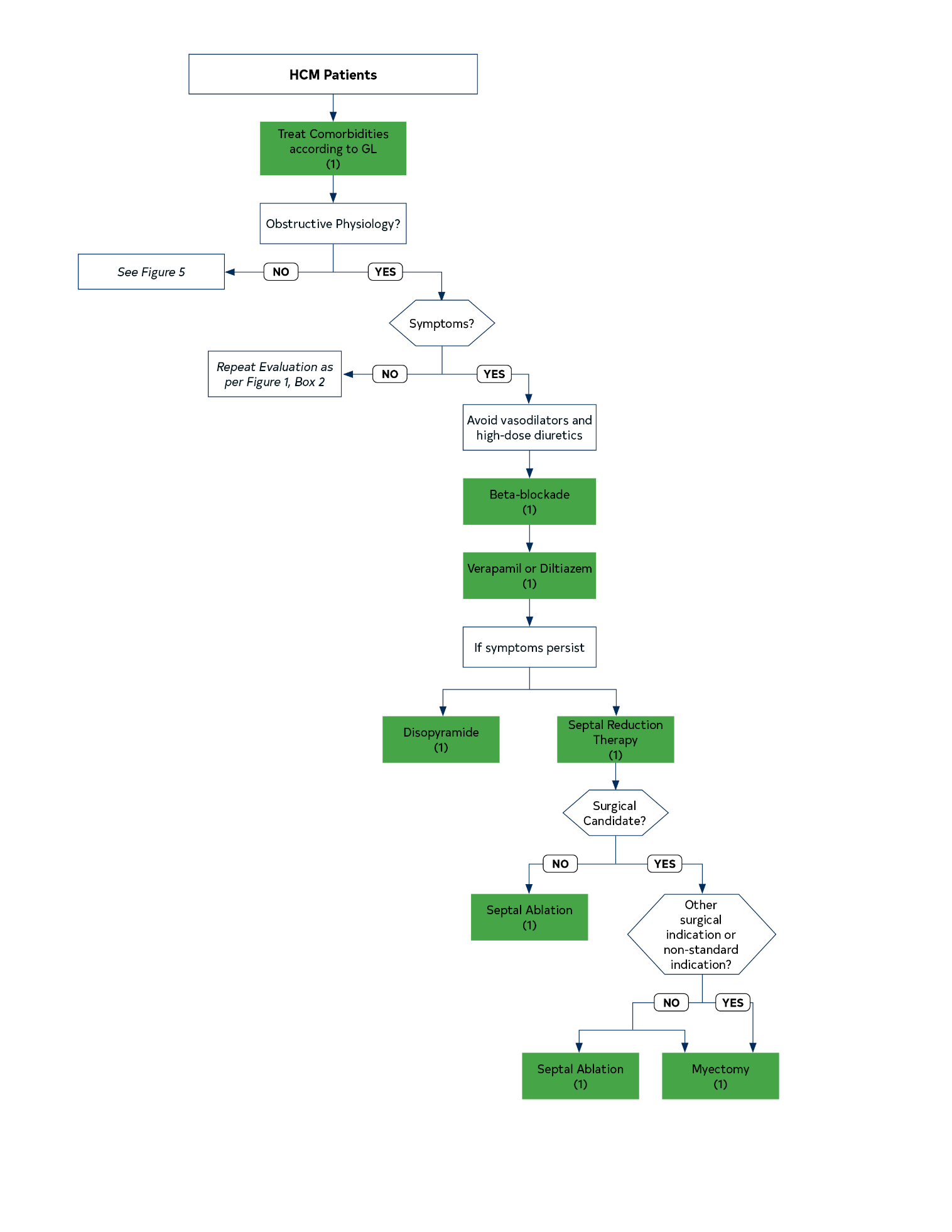 Colors correspond to the Class of Recommendation in Table 2.
GL indicates guideline; HCM, hypertrophic cardiomyopathy; HFpEF, heart failure with preserved ejection fraction; HFrEF, heart failure with reduced ejection fraction; and SRT, septal reduction therapy.
Figure 4. Management of Symptoms in Patients With HCM
76
Management of Patients with Nonobstructive Hypertrophic Cardiomyopathy with Preserved Ejection Fraction (EF)
77
Management of Patients with Nonobstructive HCM with Preserved EF
78
Management of Patients with Nonobstructive HCM with Preserved EF
79
Management of Patients with Nonobstructive HCM with Preserved EF
80
Management of Patients with Hypertrophic Cardiomyopathy and Atrial Fibrillation (AF).
81
Management of Patients with HCM and AF
82
Management of Patients with HCM and AF
83
Management of Patients with HCM and AF
84
Management of Patients with HCM and AF
85
Table 8. Antiarrhythmic Drug Therapy Options for Patients With HCM and AF
AF indicates atrial fibrillation; HCM, hypertrophic cardiomyopathy; HF, heart failure; and ICD, implantable cardioverter-defibrillator.
86
Management of Patients with Hypertrophic Cardiopathy (HCM) and Ventricular Arrhythmias (VA)
87
Management of Patients with HCM and Ventricular Arrhythmias
88
Management of Patients with HCM and Ventricular Arrhythmias
89
Management of Patients with HCM and Ventricular Arrhythmias
90
Management of Patients with HCM and Ventricular Arrhythmias
91
Management of Patients with Hypertrophic Cardiomyopathy and Advanced Heart Failure
92
Management of Patients with HCM and HF
93
Management of Patients with HCM and HF
94
Management of Patients with HCM and HF
95
Management of Patients with HCM and HF
96
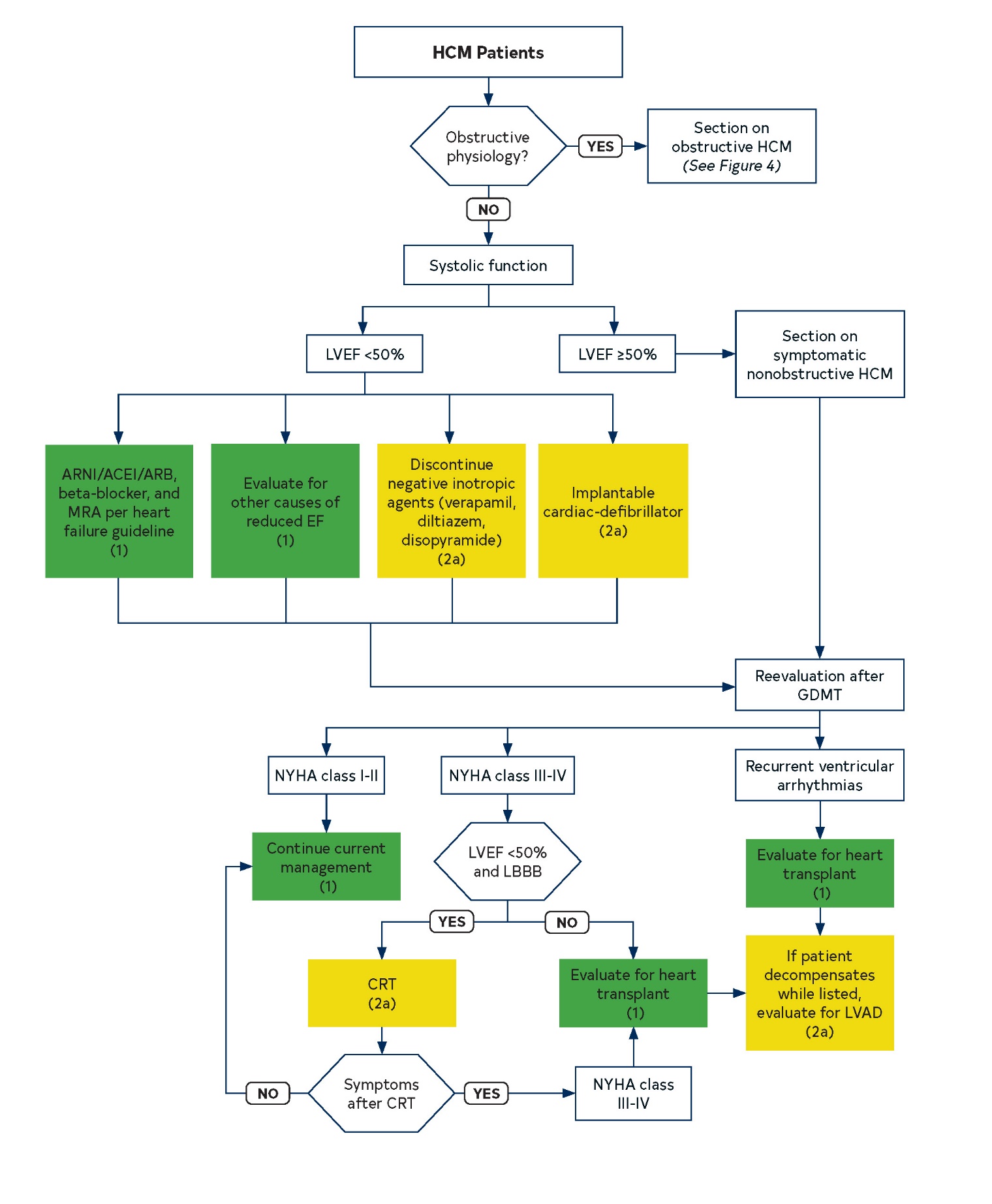 Colors correspond to the Class of Recommendation in Table 2.
ACE indicates angiotensin-converting enzyme; ARB, angiotensin receptor blocker; ARNI, angiotensin receptor-neprilysin inhibitors; CRT, cardiac resynchronization therapy; EF, ejection fraction; GDMT, guideline-directed management and therapy; HCM, hypertrophic cardiomyopathy; LBBB, left bundle branch block; LVAD, left ventricular assist device; LVEF, left ventricular ejection fraction; MRA, mineralocorticoid receptor antagonist; and NYHA, New York Heart Association.
Figure 5. Heart Failure Algorithm
97
Lifestyle Considerations for Patients with Hypertrophic Cardiomyopathy
98
Table 9. Lifestyle Considerations for Patients With HCM
*Shared decision-making is an important component of counseling and lifestyle modifications.
HCM indicates hypertrophic cardiomyopathy
99
Sports and Activity
*Recreational exercise is done for the purpose of leisure with no requirement for systematic training and without the purpose to excel or compete against others.
100
Sports and Activity
101
Sports and Activity
102
Sports and Activity
103
Occupation
104
Occupation
105
Occupation
106
Pregnancy
107
Pregnancy
108
Pregnancy
109
Pregnancy
110
Pregnancy
111
Comorbidities
112
Comorbidities
113
Abbreviations used in this Guideline
114
Abbreviations used in this Guideline
115
Abbreviations used in this Guideline
116
Abbreviations used in this Guideline
117